Allele Paper Figures/Tables
Fig 1 – Pipeline Schematic
AllSNPs
Reads
Convert
Filter
HG18 Reference
TrioSNPs
Filtered Reads
CreateRef
FatherRef
MotherRef
Bowtie
Bowtie
Mother
MappedReads
Father
MappedReads
Combine
TrioSNPs
MappedReads
GenCounts
Counts
Filter Counts
Filtered Counts
Gene Info
All Gene Annotation
Filtered Gene Annotation
Table 1a Summary Table
Summary Table# no chrX
[Speaker Notes: 258(193 consistent) for RNA-Seq]
Summary Table#  chrX
[Speaker Notes: 258(193 consistent) for RNA-Seq]
Table 1b – ASE intersect ASB
Summary Table#updated-gns
[Speaker Notes: Novel TARs the same]
Figure 2 – examplesa) gene b) novel TAR
Ex: Consistent & Cooperative Binding to Maternal Allele
Myc
Pol II
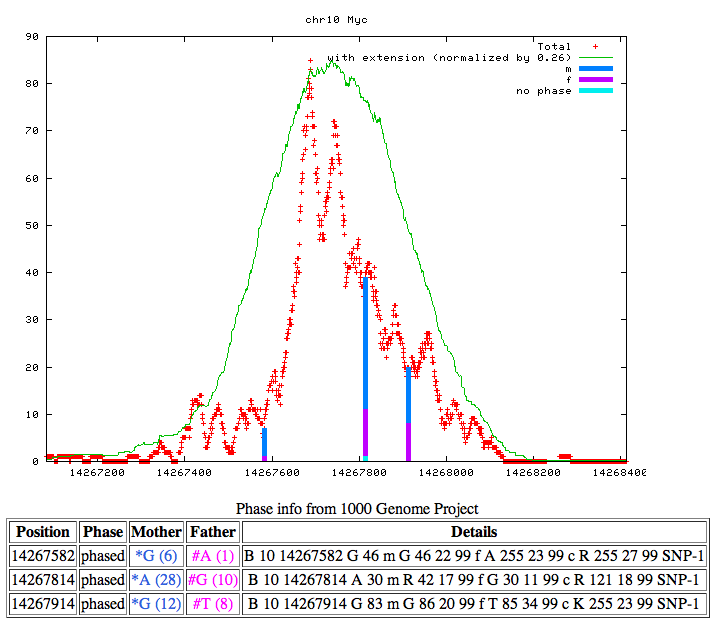 Maternal
Paternal
*
*
*
*
Maternal Allele Binding (* p<0.05) for all 3 SNPs in the binding site for both Pol II and Myc
(site is in the intron of FRMD4A on chr10)
10
Figure 3a - exp vs binding
ASB vs. ASE(based on the best P-Value)y-axis:ratio M/P binding; x-axis: ratio of M/P expression
Pol II: 
Cor: 0.3372924; P-Value: 0.0001548
13
Pol II: (sum of M/P ratio)Cor: -0.2023301; P-Value: 0.02481
14
Myc:Cor:0.4806692; P-Value: 0.0004107
15
Figure 3b – PWM
Figure 3b – polyphen
Figure 4 – technical figs
RNA-Seq: M/P-filtered
[Speaker Notes: After 1.5>=CNV>=0.5 filtering]
RNA-Seq: Alt/Ref-filtered
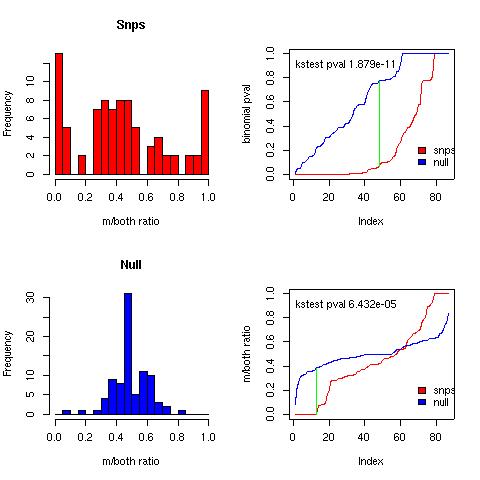 23
Figure 4– saturation – depth of sequencing
Figure 5 - network
Allele specific binging
TF’s
Unknown
Maternal
Paternal
Regulation
Genes
Allele specific expression
Maternal
Paternal
Even
[Speaker Notes: TF diff]